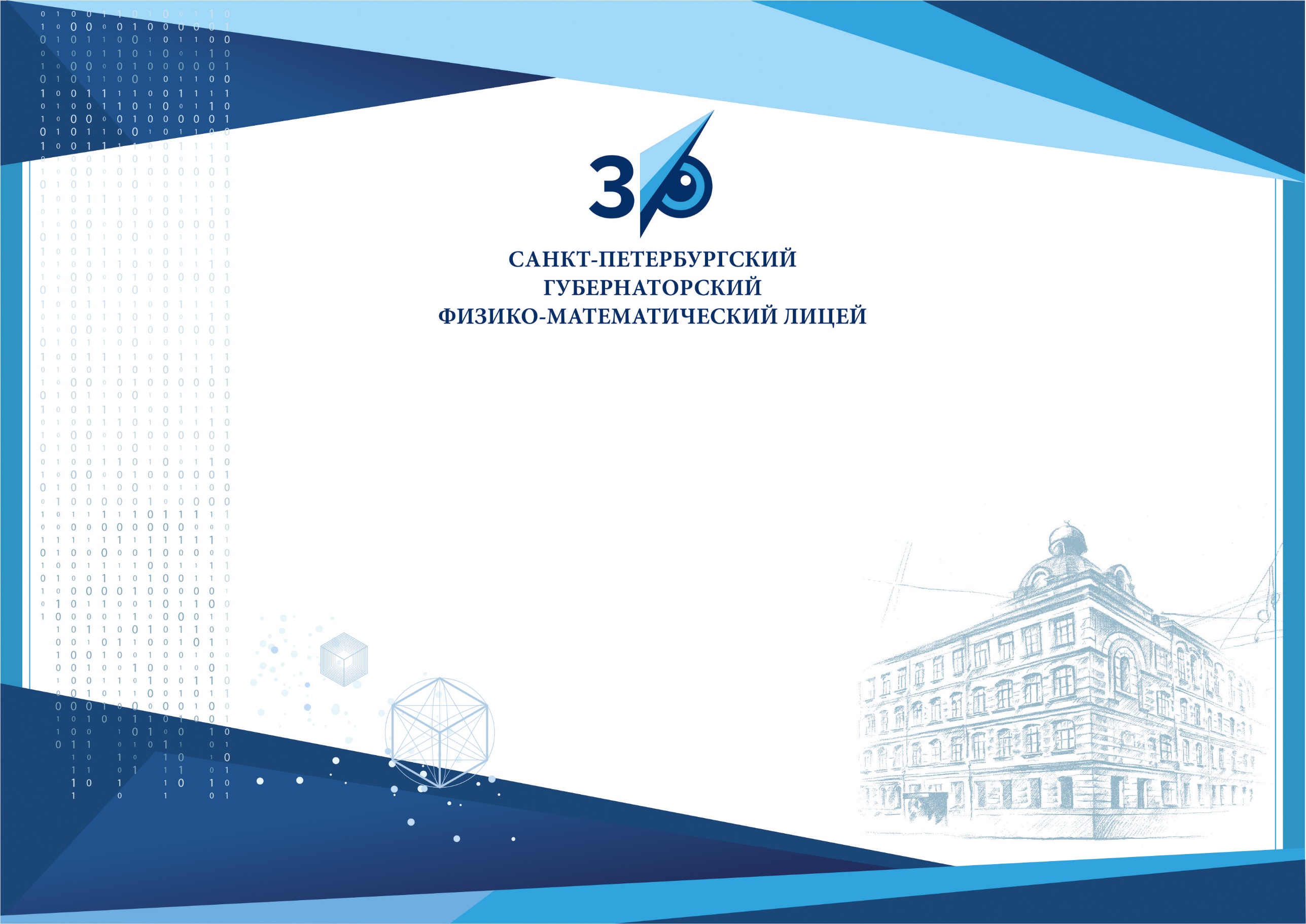 «LED watch»
Автор работы:
Горляков Даниил
1
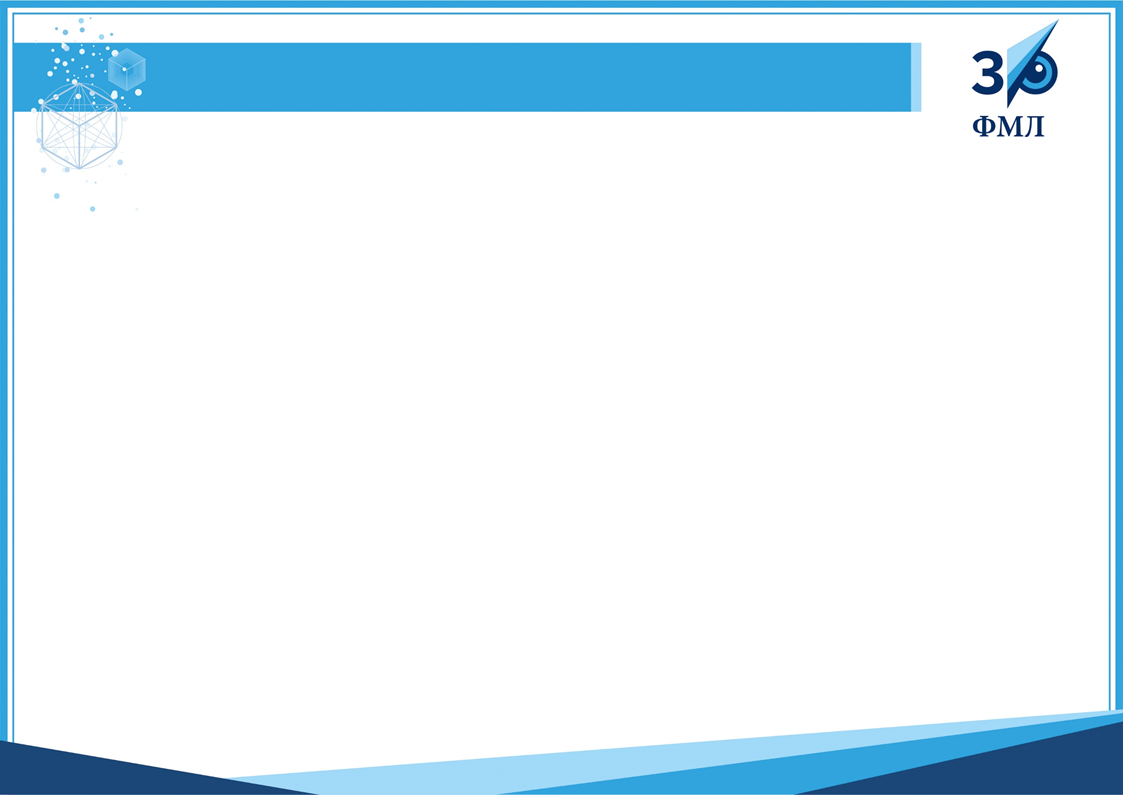 Вступление
Цель работы: создать ‘линейные’ электронные часы на платформе Arduino.
Компоненты: адресная светодиодная лента, плата Arduino, модуль времени
2
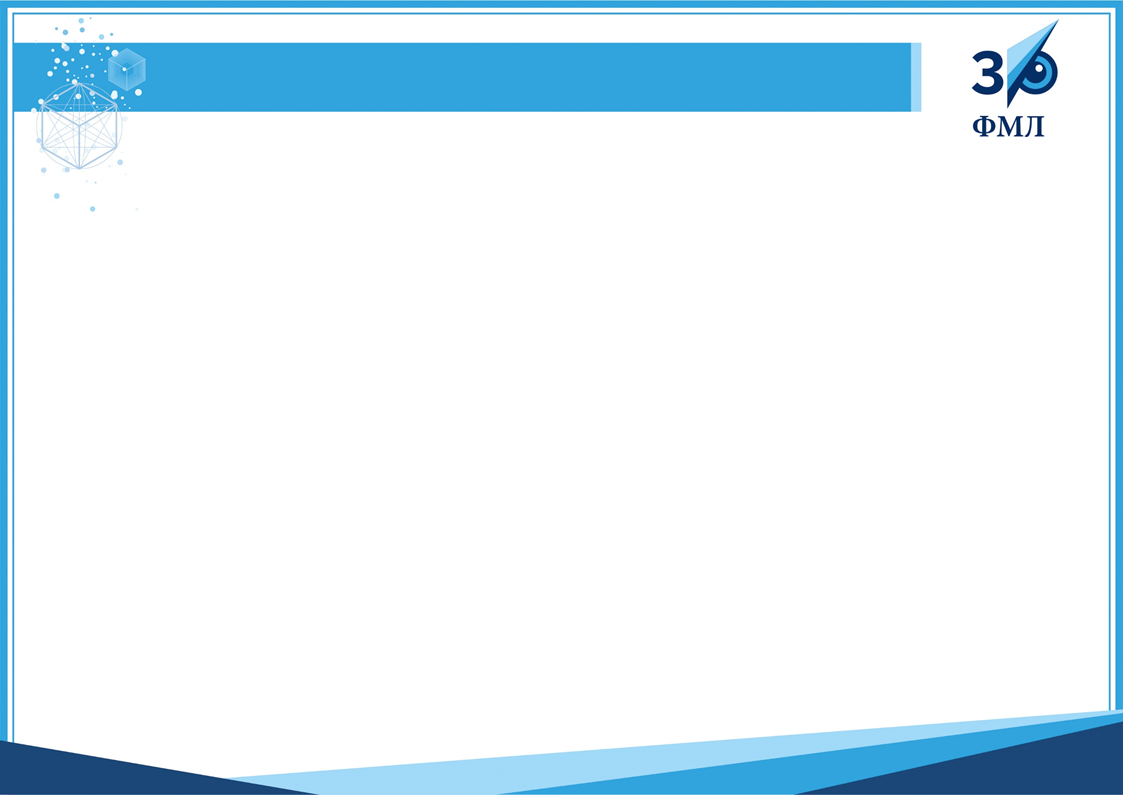 Принцип работы
Светодиоды на ленте будут составлять определенные светящиеся отрезки, и в зависимости от числа светящихся отрезков можно определить время: час - по верхней ленте, минуты - по нижней.
То-есть сейчас на часах 4:30
6
0
12
0
60
30
3
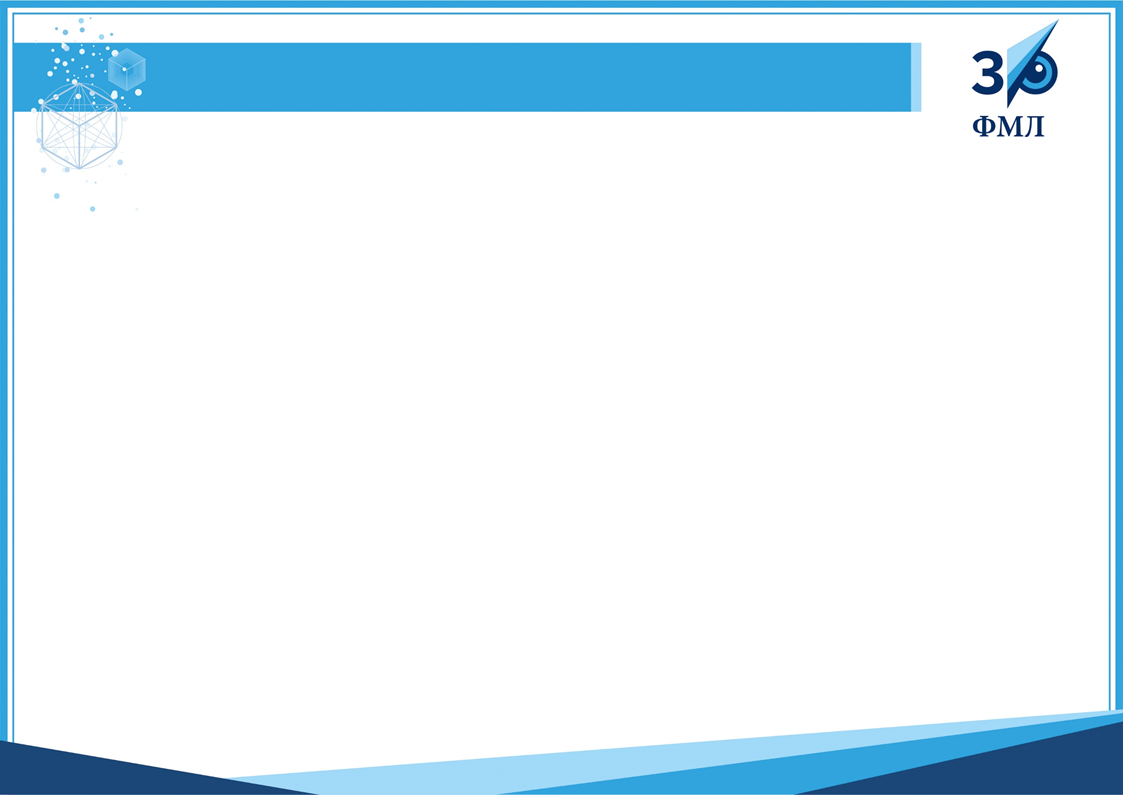 Режимы работы
Помимо работы ленты как часов, она сможет выступать в роли осветительного прибора.
Также, как отдельный режим освещения, лента сможет показывать некоторые анимации.
4
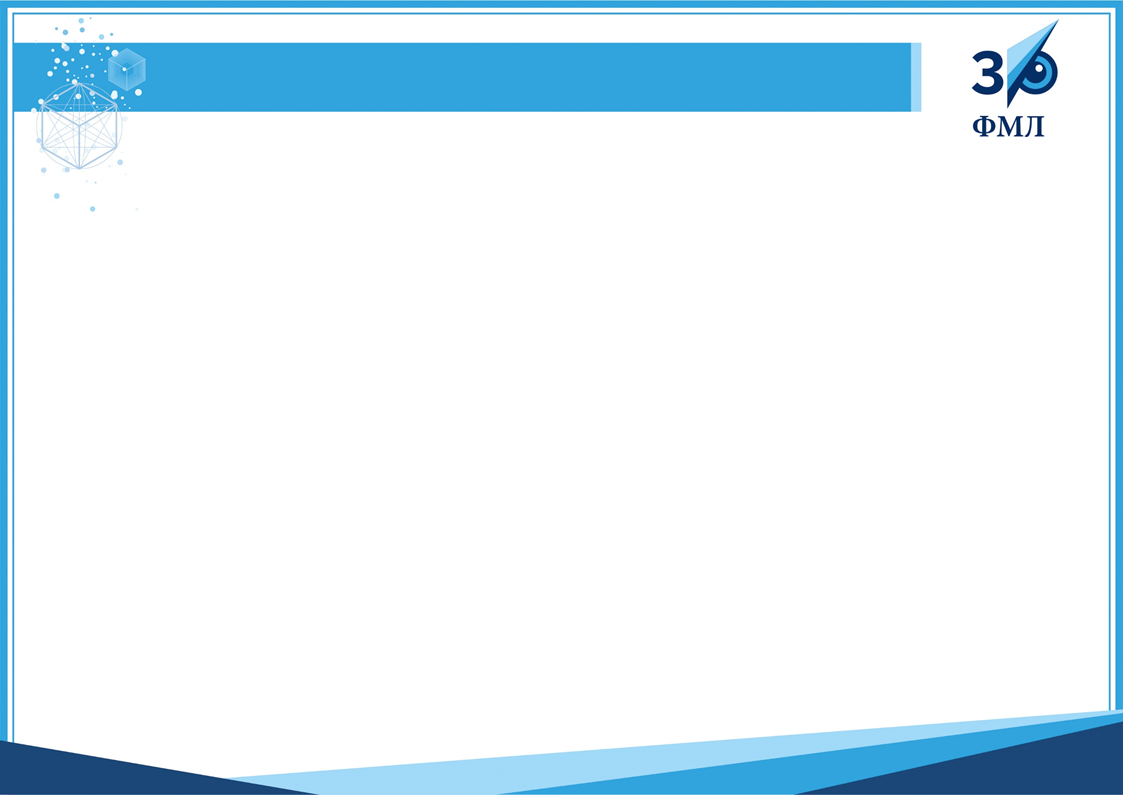 Железо
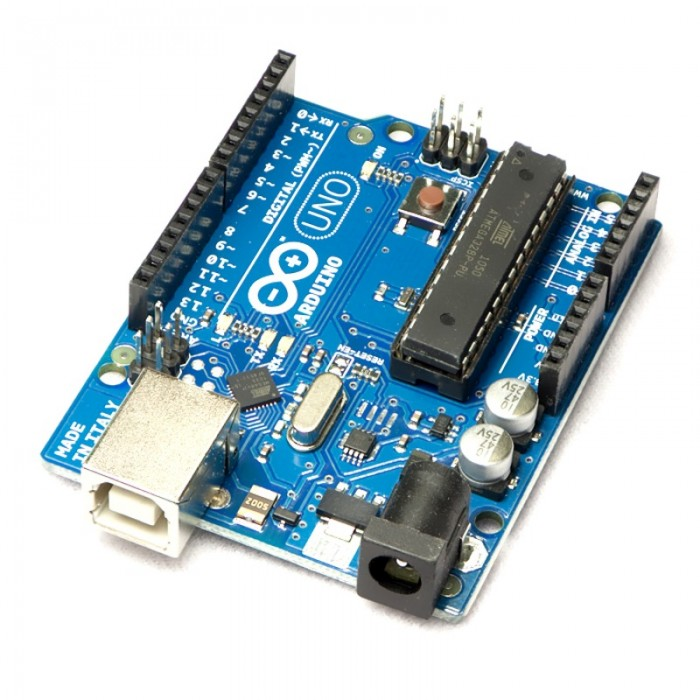 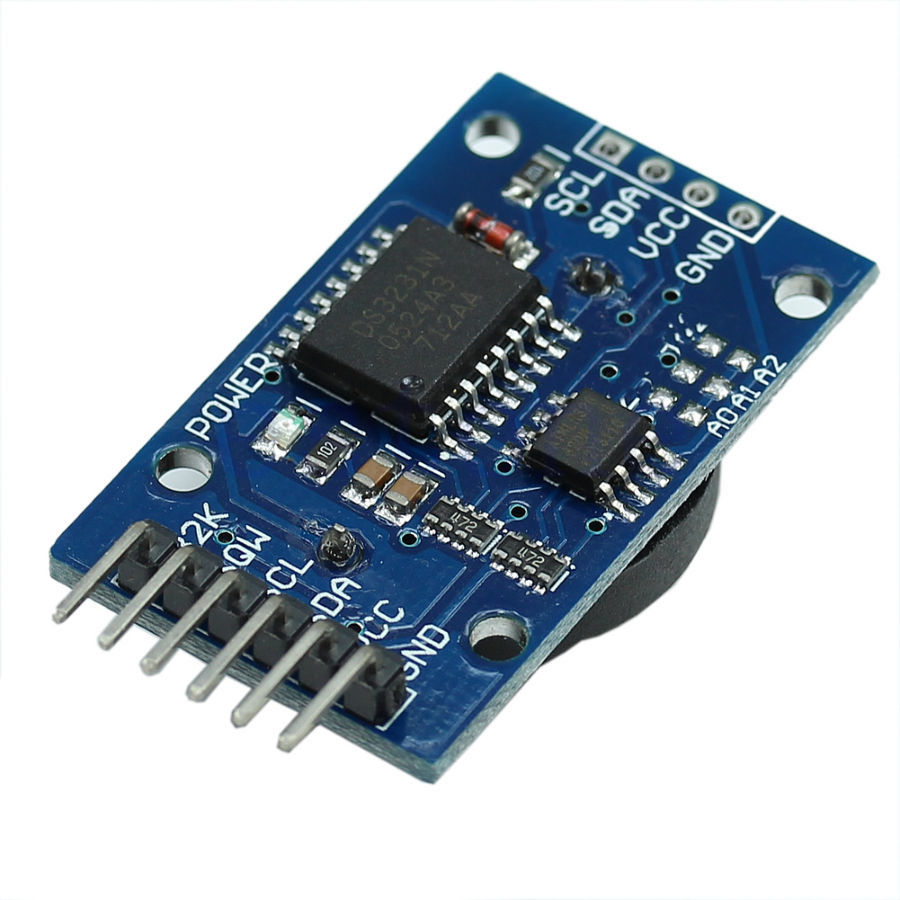 Arduino – мозг устройства
Модуль времени
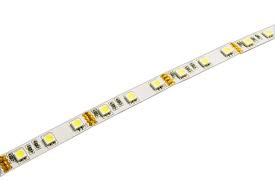 Блок питания
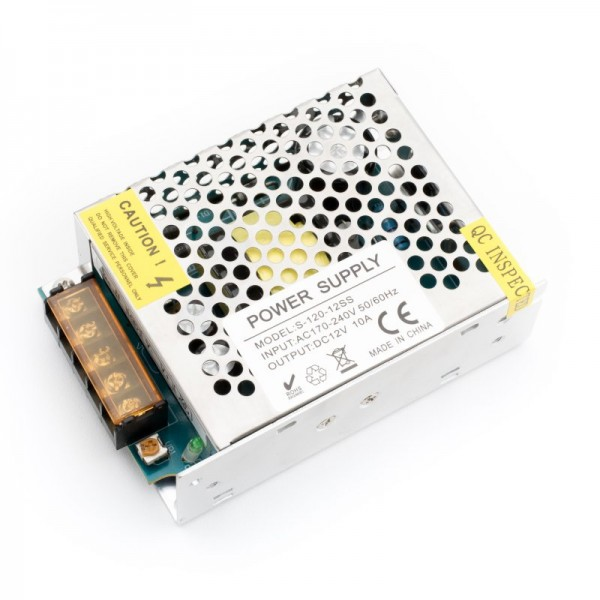 Светодиодная лента
5
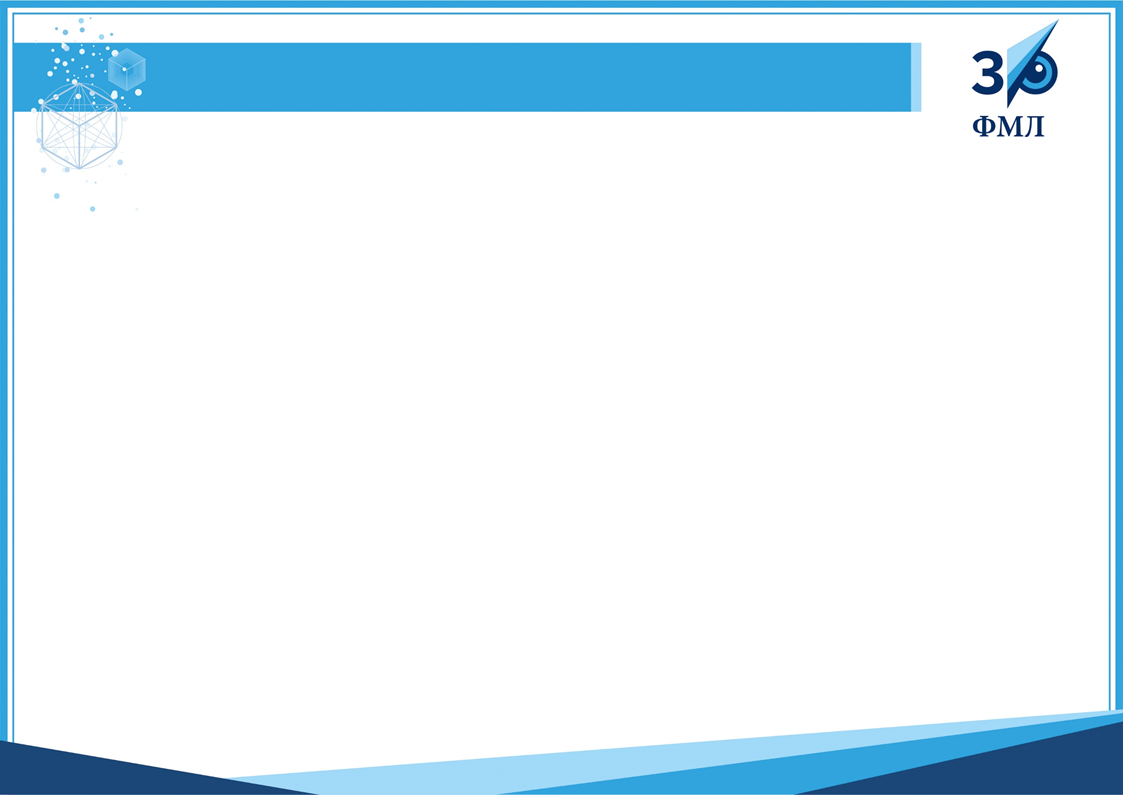 Управление
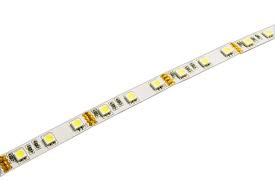 Управление осуществляется с помощью ИК пульта. С помощью него вы сможете выбрать цвет,  яркость и режим работы устройства.
6
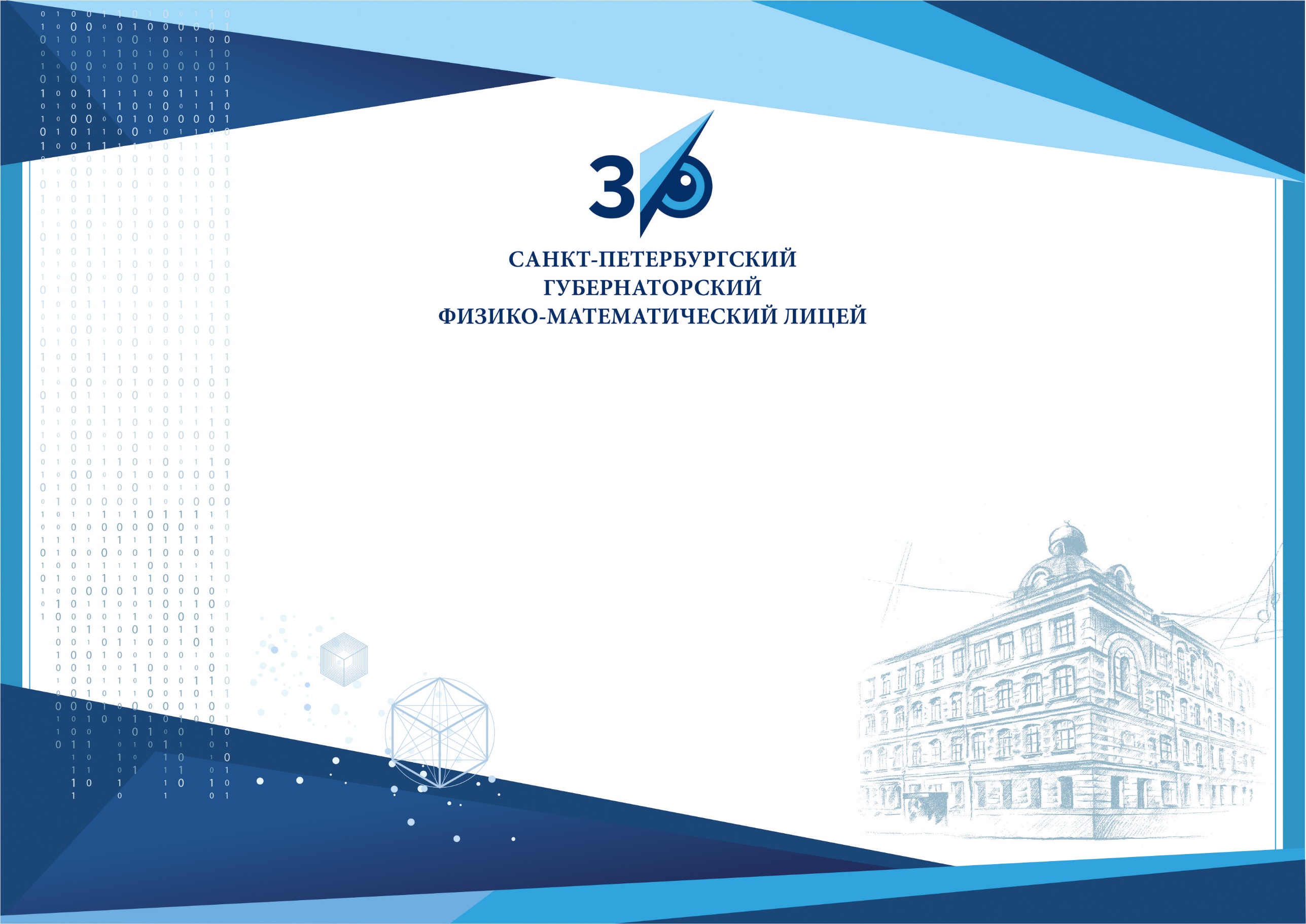 Спасибо за внимание!
7